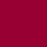 2022年7月1日発効のPCT規則改正
2022年7月1日発効のPCT規則改正 (1)
PCT規則5、12、13の3、19.4及び49の改正
配列表の基準が標準ST.25から標準ST.26に変更
実施細則の関係個所の変更及び附属書Cの全面的な修正 (WIPO標準ST.25から標準ST.26への移行)
配列表は、XMLデータ形式による提出が必須
配列表内の言語依存フリーテキストは、明細書本文で繰り返し記載することは不要
フリーテキストは複数の言語で記載可能
各配列に追加の必須qualifier値
 ST.26では追加の配列型の記載が必要
2022年7月1日発効のPCT規則改正 (2)
PCT規則5、12、13の3、19.4及び49の改正 (続き)
フリーテキストの言語または電子形式が受理官庁が認めるものではない場合、出願はRO/IBに送付される
「WIPO Sequence」デスクトップツール 
出願人がST.26に準拠した配列表を作成するために利用可能
ダウンロード:https://www.wipo.int/standards/ja/sequence/index.html 
改正は2022年7月1日以降に出願される国際出願に適用
国内出願でも2022年7月1日以降の出願ではST.26に準拠した配列表が必要
2022年7月1日発効のPCT規則改正 (3)
PCT規則82の4の改正
緊急時に該当する事由に「感染症 (epidemic)」を追加
官庁の判断で、規則82の4.1で求められる遅延事由を証明する書面の提出を免除することが可能
官庁が全般的な混乱に直面して業務に支障を来すときは、官庁の判断でPCT規則に定める期間の延長をすることが可能
改正は、2022年7月1日以降に満了するPCT規則に規定される期間に適用される